仪表技能培训H-101启炉程序及故障排除
2023年5月
1
H-101启炉程序及故障排除
H-101启炉程序及故障排除
H-101启炉程序及故障排除
H-101启炉程序及故障排除
H-101启炉程序及故障排除
H-101启炉程序及故障排除
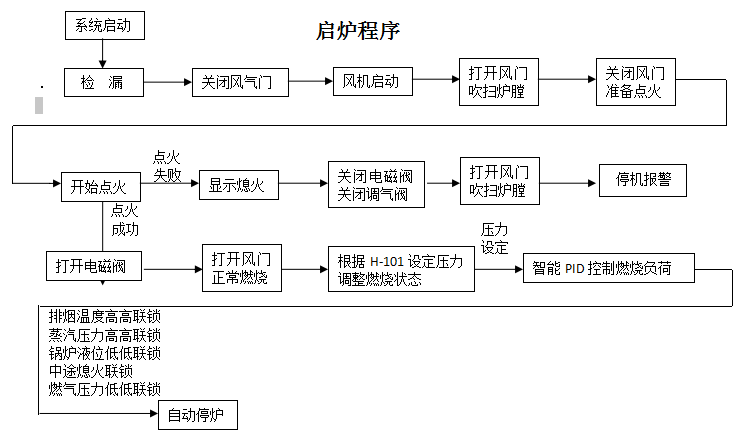 H-101启炉程序及故障排除
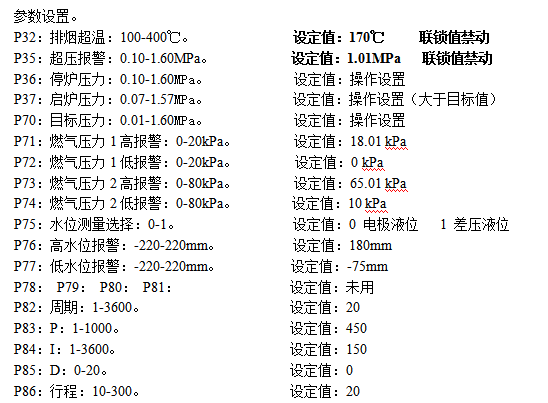 H-101启炉程序及故障排除
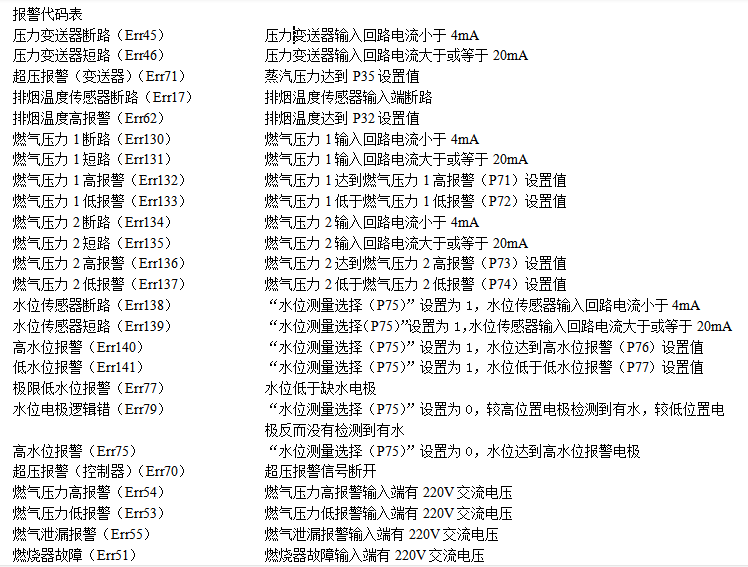 H-101启炉程序及故障排除
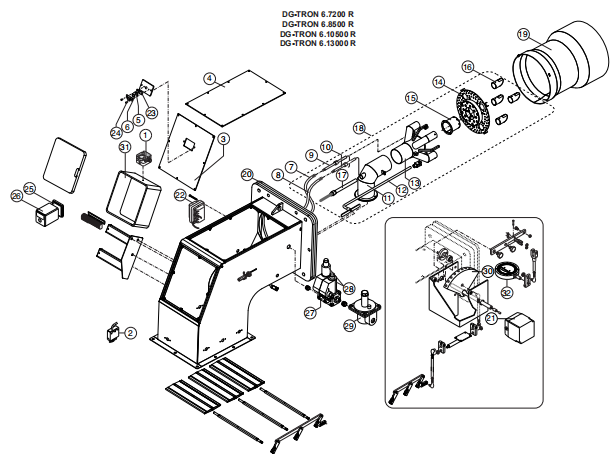 H-101启炉程序及故障排除
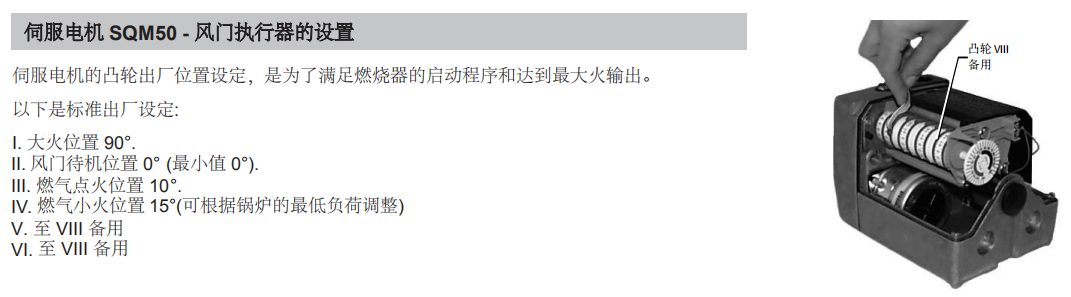 H-101启炉程序及故障排除
H-101启炉程序及故障排除
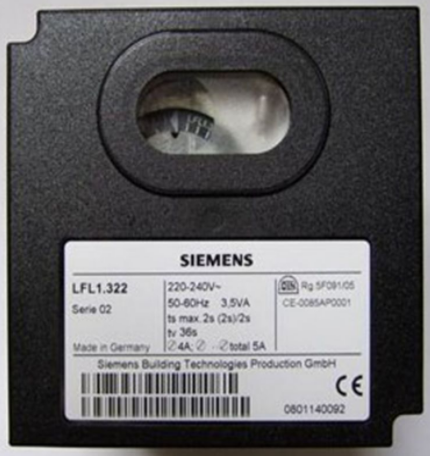 H-101启炉程序及故障排除
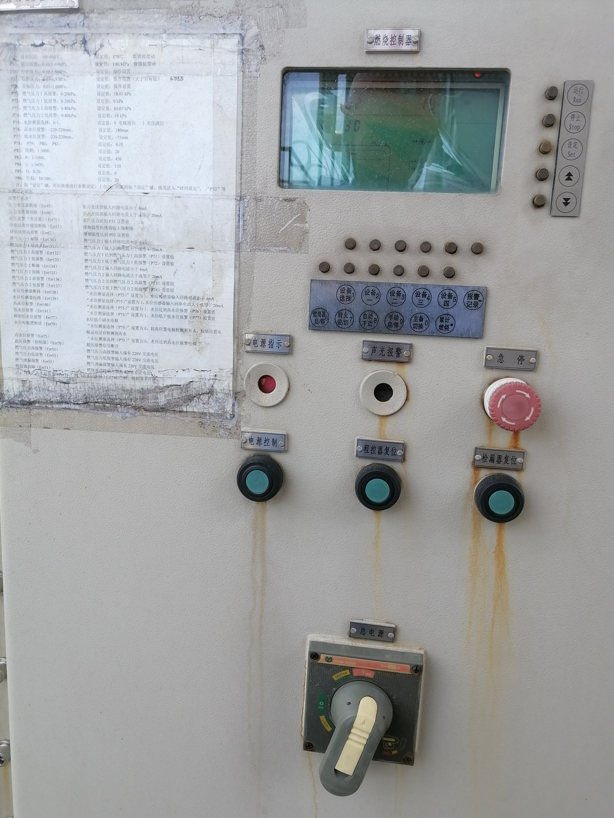 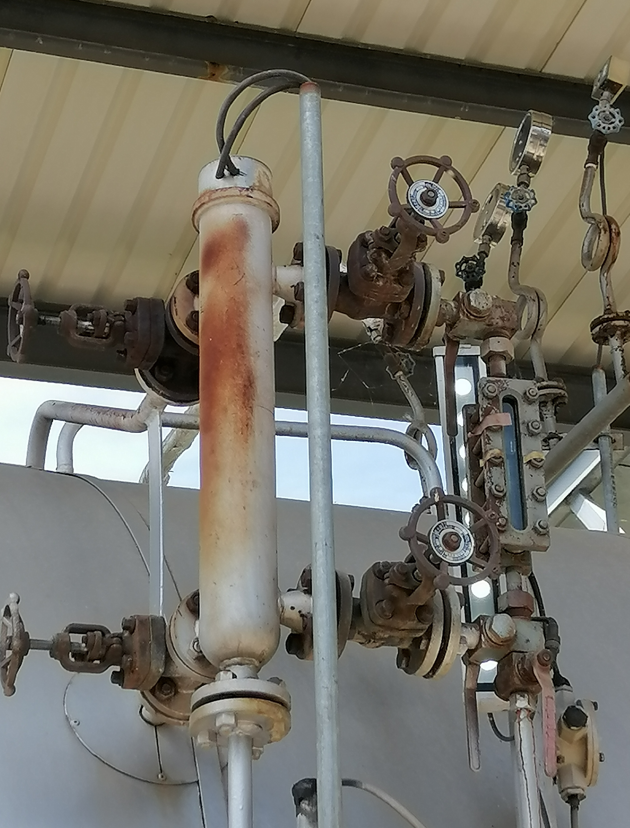 H-101启炉程序及故障排除
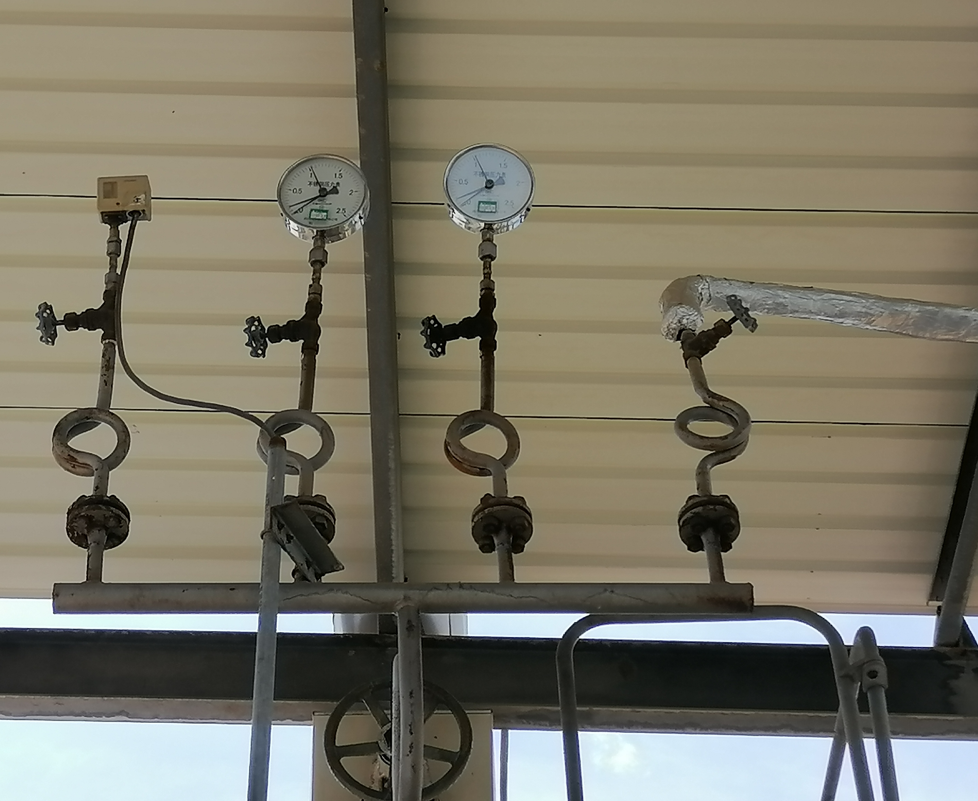 H-101启炉程序及故障排除
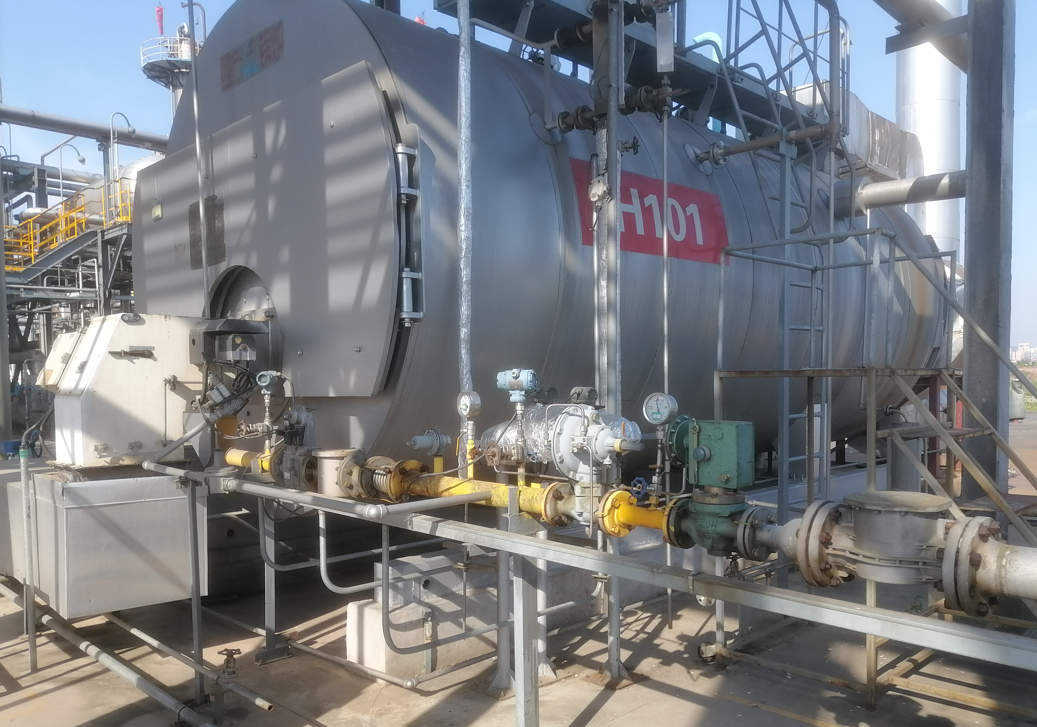 H-101启炉程序及故障排除
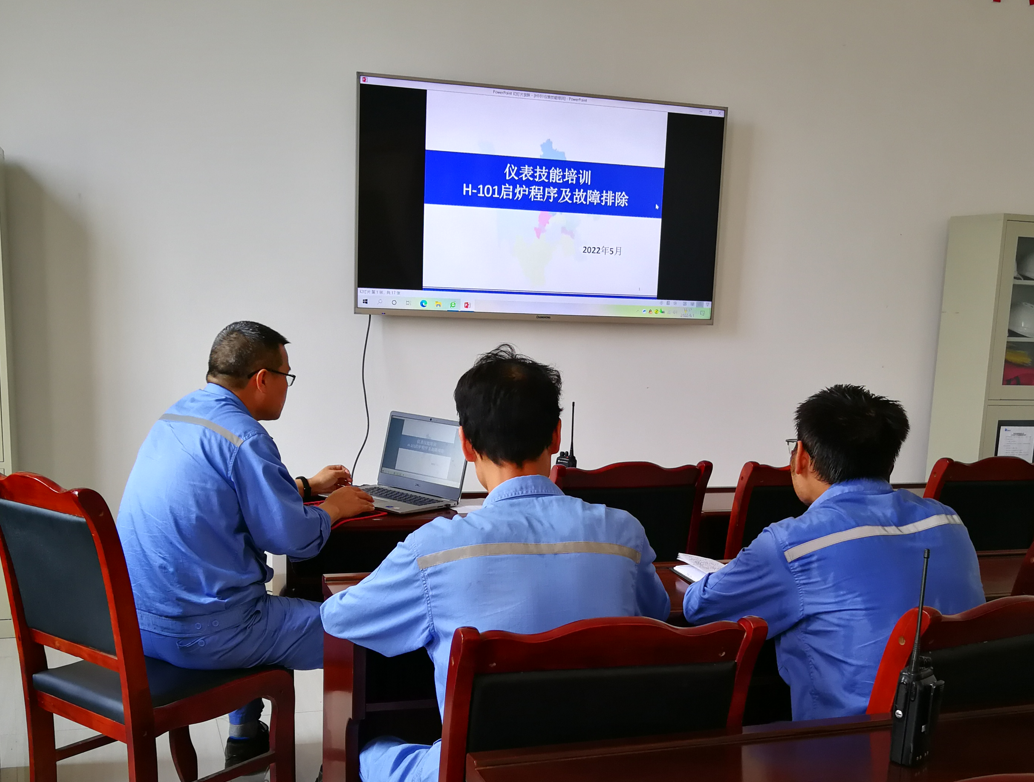 H-101启炉程序及故障排除
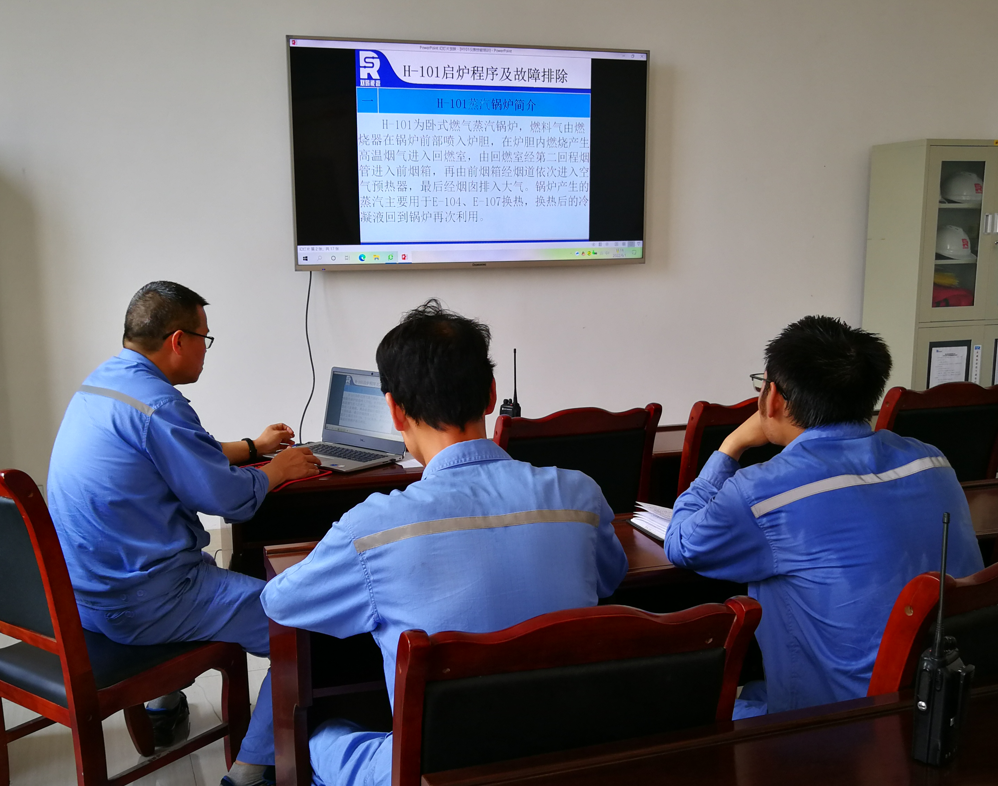 H-101启炉程序及故障排除
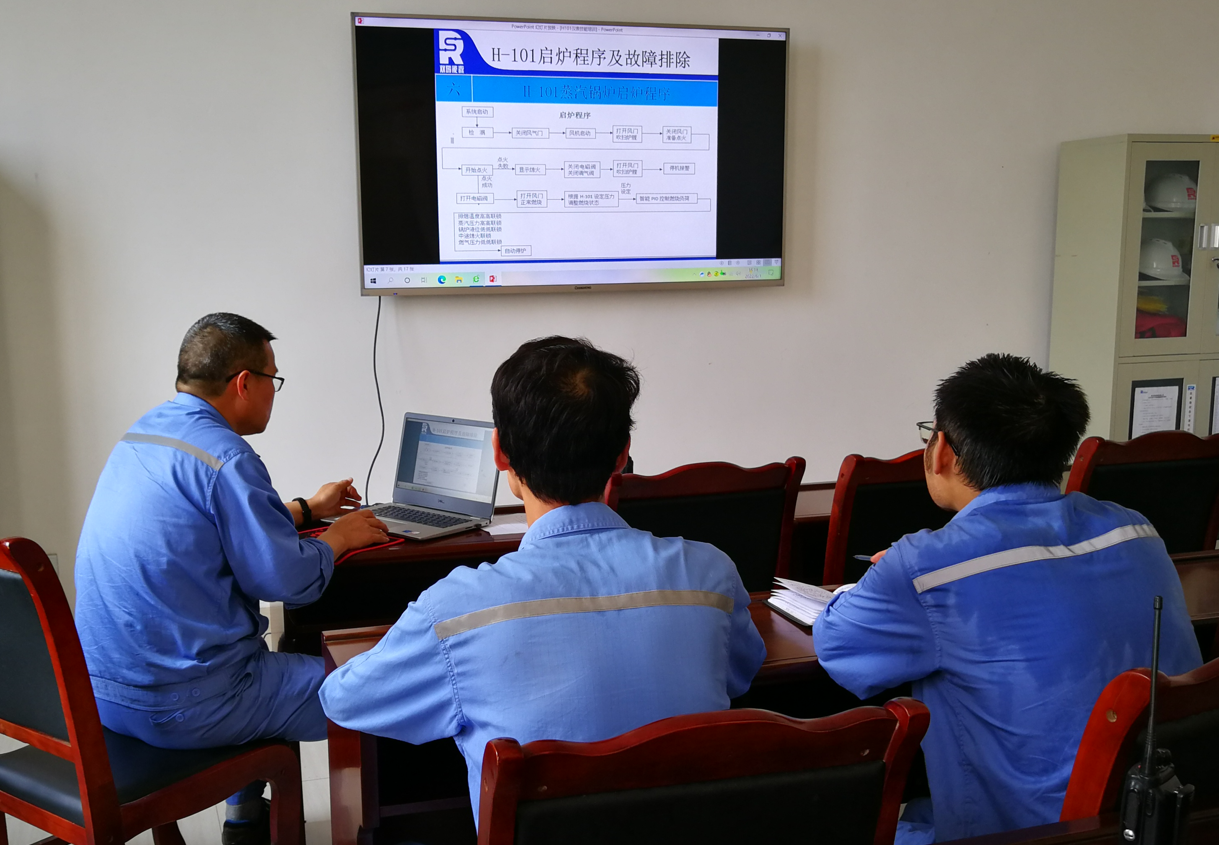